Riješi ukrštenicu
4.
5.
Jedna od komponenti oduzimanja
Računska operacija čiji je znak „ : “
Najmanji jednocifreni broj
Simboli za pisanje brojeva
Jedan tvoj predmet u školi
9 je . . . Od 10
Osnovna mjerna jedinica za dužinu
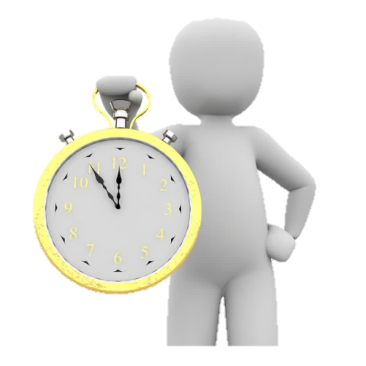 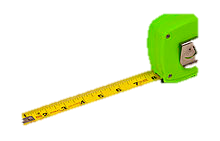 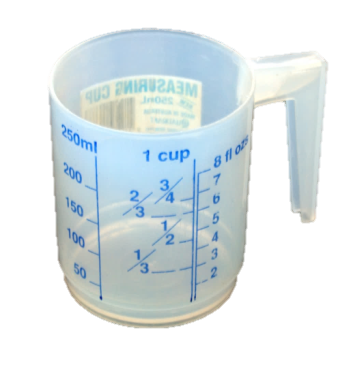 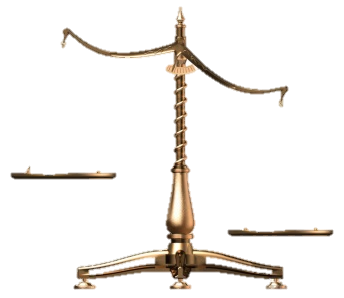 MJERENJE
-dužina, masa, vrijeme, zapremina
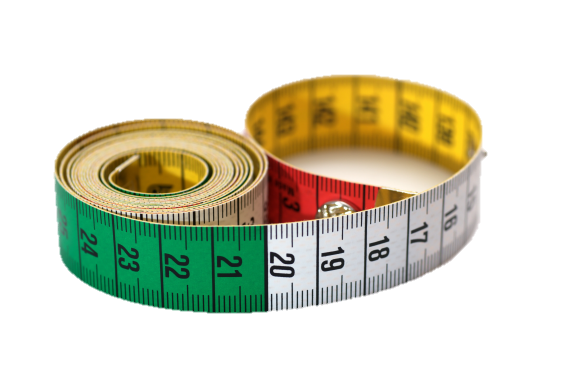 Znamo da je :

Osnovna jedinica za mjerenje dužine 1m (metar).
Manje mjerne jedinice od metra su decimetar(dm), centimetar(cm), milimetar(mm).
Veća mjerne jedinica od metra kilometar(km).
 1km=1000m,  1m=100 cm, 1dm=10cm, 1cm=10mm
Dužina
Znamo da je :

Osnovna jedinica za mjerenje mase 1kg (kilogram).
Manja mjerna jedinice od kilograma  gram(g), 
Veća mjerne jedinica od kilograma  tona(t)
 1kg=1000 g, 1 t=1000kg
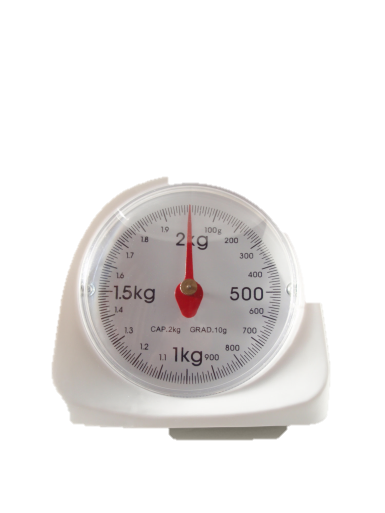 Masa
Znamo da je :

Osnovna jedinica za mjerenje vremena 1s (sekunda).
Manje mjerne jedinice od sekunde su desetinka, stotinka,..
Veće mjerne jedinica od sekunde minut(min), sat(h), dan, sedmica, mjesec, godina...
 1h=60min,  1min=60s, 1dan=24h, 1 sedmica = 7 dana,…
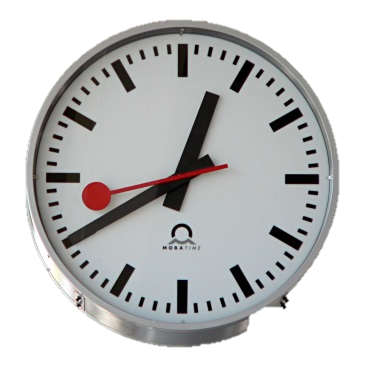 Vrijeme
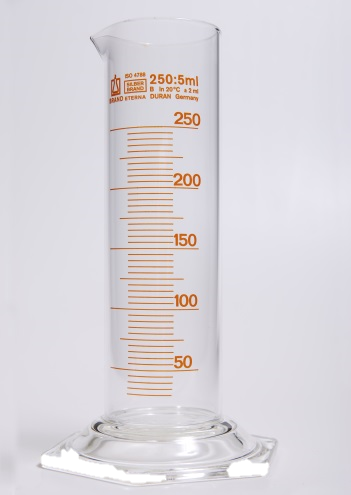 Zapremina (tečnosti)
Hvala na pažnji!
Pripremile: profesorica matematike Zorka Ćetković
       i   učiteljica Rajka Tanović